Fredericton Municipal Elections 2021
Mayor Candidates
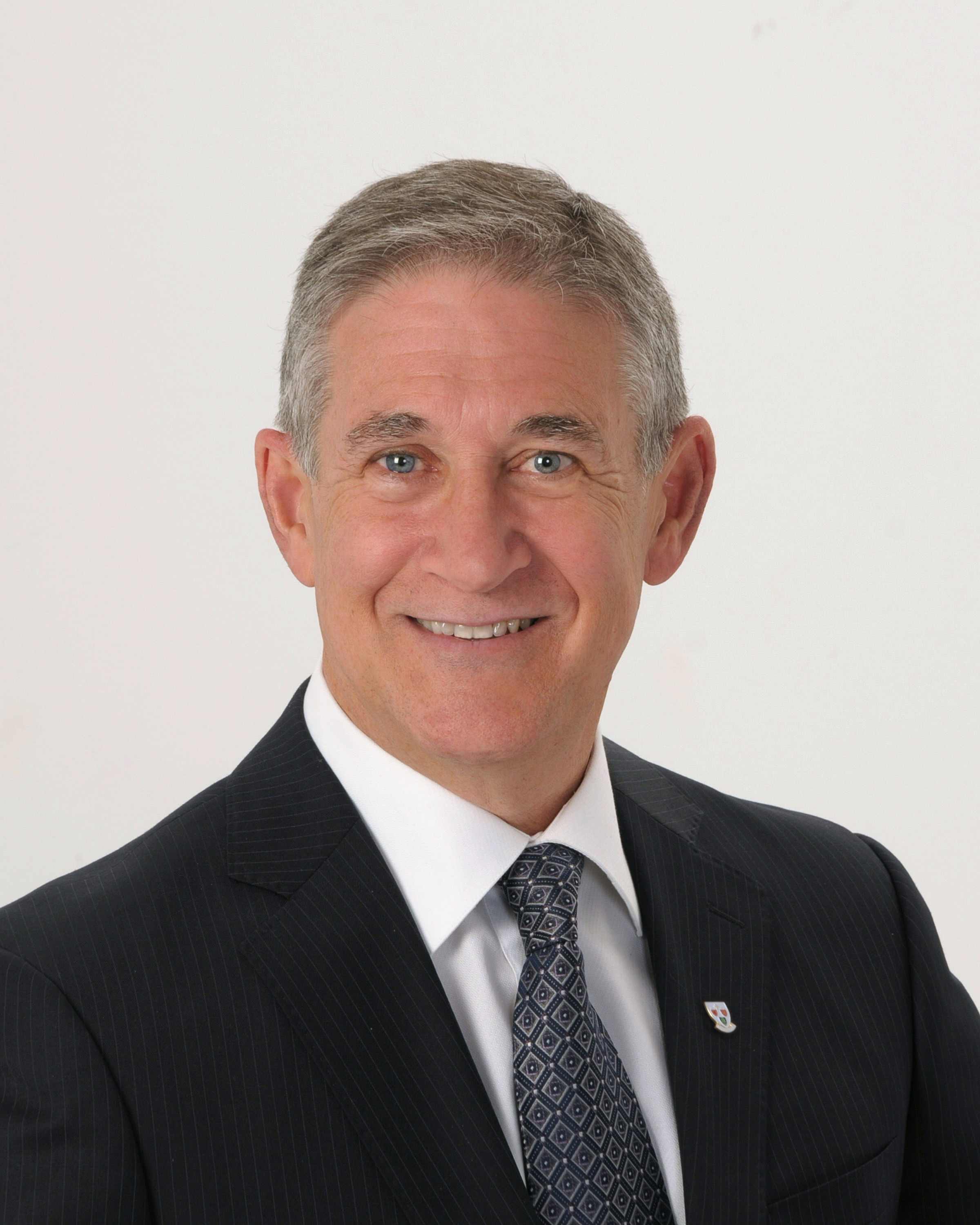 Mike O’Brien
WEBSITE https://www.mike4fredericton.com/?gclid=Cj0KCQjw4cOEBhDMARIsAA3XDRht7z2b8YlzvW--KnprHAyodmzJ_ZFvwlmBi06g6Gm1V2GKfgwov9UaApoiEALw_wcB 
https://www.youtube.com/watch?v=vQaa6kSH97A
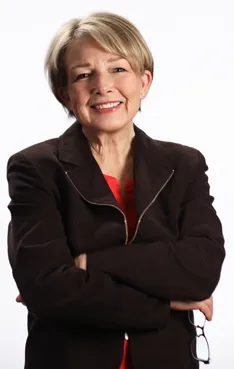 Corine Hersey
https://corinneforfrederictonmayor.com/ Website
 https://www.youtube.com/watch?v=E7BczGP8L18 YouTube
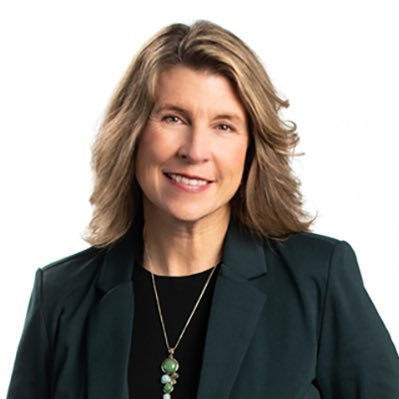 Kate Rogers
https://www.kateformayor.ca/ Website
 https://www.youtube.com/watch?v=qEHFkBUWaDA YouTube Video
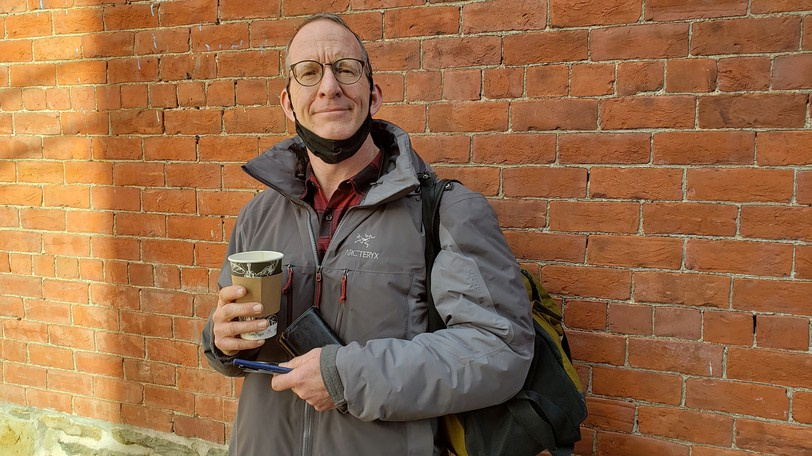 Drew Brown
YouTube????
Website????
Skyline Acres – Ward 8 Candidates
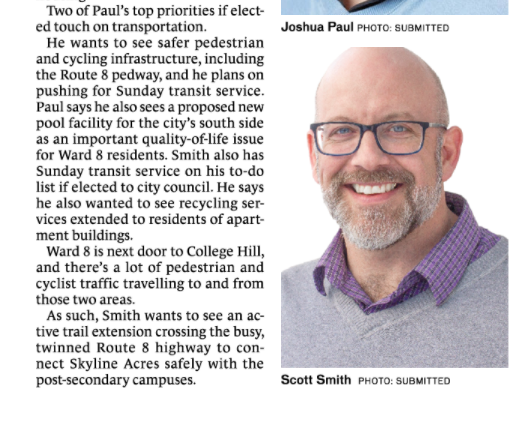 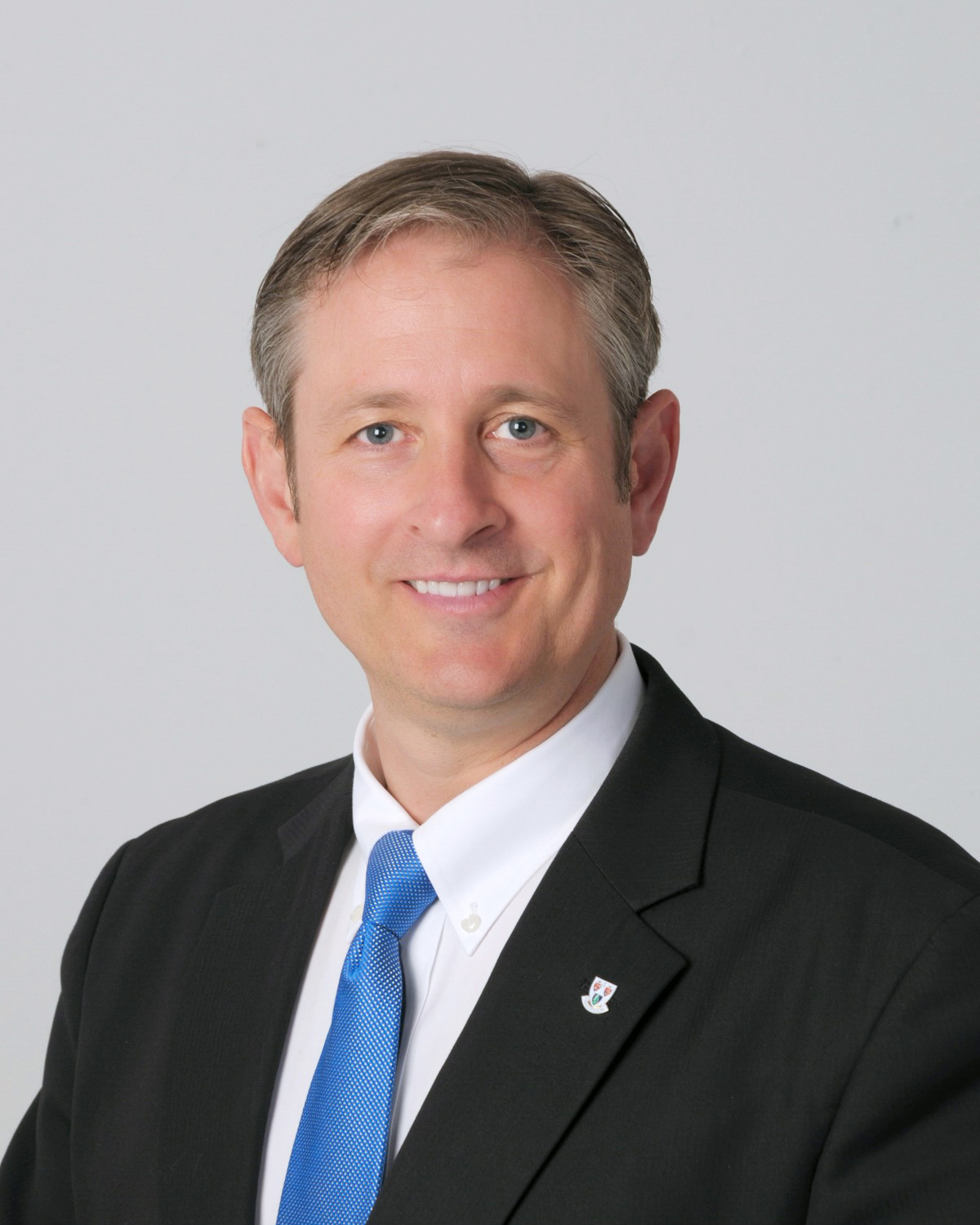 Gregory Ericson
(1) Greg Ericson - Posts | Facebook
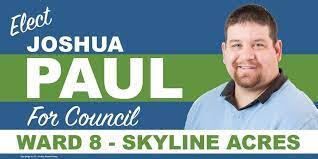 Joshua Paul
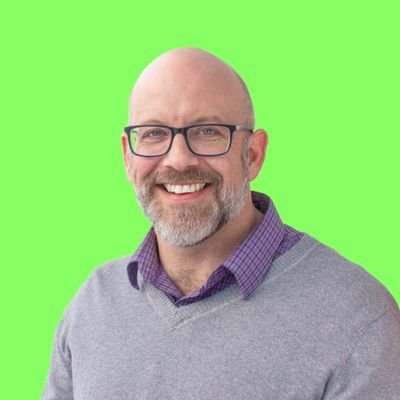 Scott Smith
https://www.facebook.com/scottsmithward8/